PseudoCode
Damian Gordon
Pseudocode
The first thing we do when designing a program is to decide on a name for the program.
Pseudocode
The first thing we do when designing a program is to decide on a name for the program.
Let’s say we want to write a program to calculate interest, a good name for the program would be CalculateInterest.
Pseudocode
The first thing we do when designing a program is to decide on a name for the program.
Let’s say we want to write a program to calculate interest, a good name for the program would be CalculateInterest.
Note the use of CamelCase.
Pseudocode
The first thing we do when designing a program is to decide on a name for the program.
Let’s say we want to write a program to calculate interest, a good name for the program would be CalculateInterest.
Note the use of CamelCase.
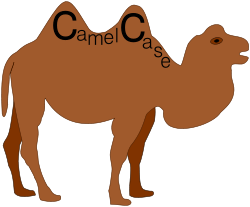 Pseudocode
So we start the program as:

PROGRAM CalculateInterest:
Pseudocode
So we start the program as:

PROGRAM CalculateInterest:

And in general it’s:

PROGRAM <ProgramName>:
Pseudocode
Our program will finish with the following:

END.
Pseudocode
Our program will finish with the following:

END.

And in general it’s the same:

END.
Pseudocode
So the general structure of all programs is:

PROGRAM <ProgramName>:
<Do stuff>
END.
Components
Sequence
Selection
Iteration
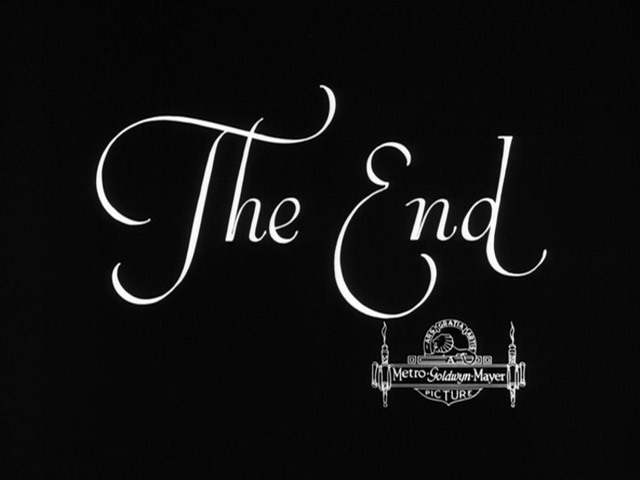